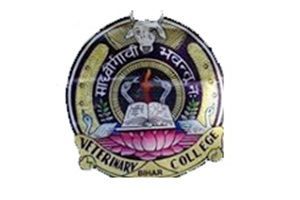 Dr Deepak Kumar    
Assistant professor
Department of Veterinary Pathology
Bihar Veterinary College, Patna 
Bihar Animal Sciences University, Patna - 14
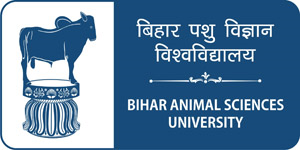 Pox
Definition
     Pox is a contagious disease characterized by purulent skin eruptions that may leave pock marks.
      Viruses belongs to the family of pox viridae cause infections in humans, animals and birds.
Vaccinia
The cowpox virus which is used to vaccinate against smallpox is called vaccinia.
Vaccinia
Vaccinia virus (VACV or VV) is a large, complex, enveloped virus belonging to the poxvirus family. 
It has a brick shaped, double-stranded DNA genome, one of the largest virus approximately 170 -200 nm by 300 – 450 nm, which encodes approximately 250 genes.
Pox virus
Vaccines
Edward Jenner
Smallpox
Smallpox
Cow pox
Cowpox is caused by a virus with an unusually wide host range
Its lesions mainly found only on the teats and udder
Microscopic lesions: Vesicle formation and cytoplasmic inclusions
Cowpox
Sheep pox/ Goat pox
Definition – sheep & goat pox are serious often fatal disease characterized by widespread skin eruption lesions may be found on the mucous membrane of pharynx, trachea and abomasums
The malignant form of sheep & goat pox is mostly common in lamb.
Sheep pox/ Goat pox
Etiology
Etiology - Capripox viruses
         Family    - Sheep pox, Goat pox


Clinically picture is similar in the two disease but is generally less severe in goat.
Incubation period
I/C  of sheep pox – 4- 8 days
             goat pox -  5- 14 days
Incidence
It is endemic in India and produces severe economic losses.
Mortality is 50% in adults and 100% in lambs
Transmission
Direct Contact
Airborne 
Ingestion 
Mechanically
Pathogenesis
Five Stage development in poxvirus infection
1. Roseola stage ( Red spots)
                                        3 days of infection
                        2. Papules (Febrile, Hard )
                                                   develop after 3 days of roseola stage.
                        3. Vesicular stage
                                      after the 5-6 days of pupules
                      4.  Pustular Stage 
                                                    after 3 days of vesicular stage
                         5.         Scab
Clinical signs
Depression
Fever
Eyelids become swollen
 Mucopurulent discharge from the eye and nose
Widespread skin lesion develop & are most readily seen on muzzle, ear & areas free from wool or long hair.
Gross Lesions
Malignant form is common in lambs.
Benign form is more common in adults and is particularly under the tail, perineum, inner aspect of thigh and wool less areas.
Papules, nodular, vesicular, pustular and finally scab formation
Skin lesions appear on the unwoolled skin, buccal, respiratory, digestive and urogenital tract mucosa.
In the mouth, ulcerative lesions on the tongue, gums and cheeks are common.
Lesions
Localized acanthosis and hyperplasia followed by vesiculation
Underlying oedematous dermis and subcutis contain distinctive cells called “ cellules claveleuses” of borrel or “ sheep pox cells”.
These cells mainly around vessels and between the collagen bundles.
Most of the cells contain intracytoplasmic inclusion bodies.
Severe necrotizing vasculitis
Pneumonia with sheep pox cells and inclusion bodies in alveolar septal cells is the most important visceral lesion
Boller bodies
Diagnosis
Fluorescent antibody test
Immunodiffusion techniques
Sheep pox cells containing inclusion bodies can be demonstrated in the skin
Monkey pox
Monkey pox is characterized by a generalized cutaneous rash and pocks. 
These eruptions are most common on the hands, feet, legs and buttocks. 
It was first identified in Denmark, in 1958. Generalized fatal infections in infant monkeys with necrotizing lesions in many visceral organs. The presence of cytoplasmic inclusion bodies helps in the diagnosis
Avian Pox
Clinical sign
Diphtheritic Form
Oculonasal form
P.M Lesions